Samverkan i forskning
Gynnar alla tre parter
Verksamhetsnära och utvecklar klinisk verksamhet
Strukturer för evidens

Direkt forskning
Förstudier/pilotstudier
Följeforskning
Implementering
Förutsättningar
Forskningsmedel
Anslagsansökningar
Tillgång till fältet
Verksamhet som medskapare
Förstudier/pilotprojekt
Planering
Tillsättning av forskare
Ingen forskningstid i tjänster
Arbetsplaner 
Närverk för kompetens i forskargrupp
Etikprövning
Alla projekt där resultat skall publiceras
Forskningsplan
Syfte och frågeställningar
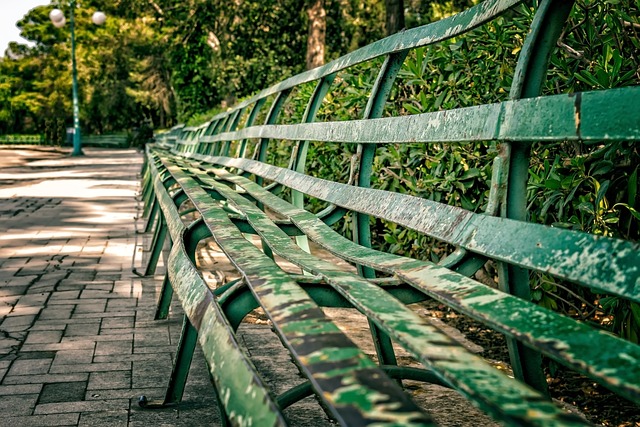